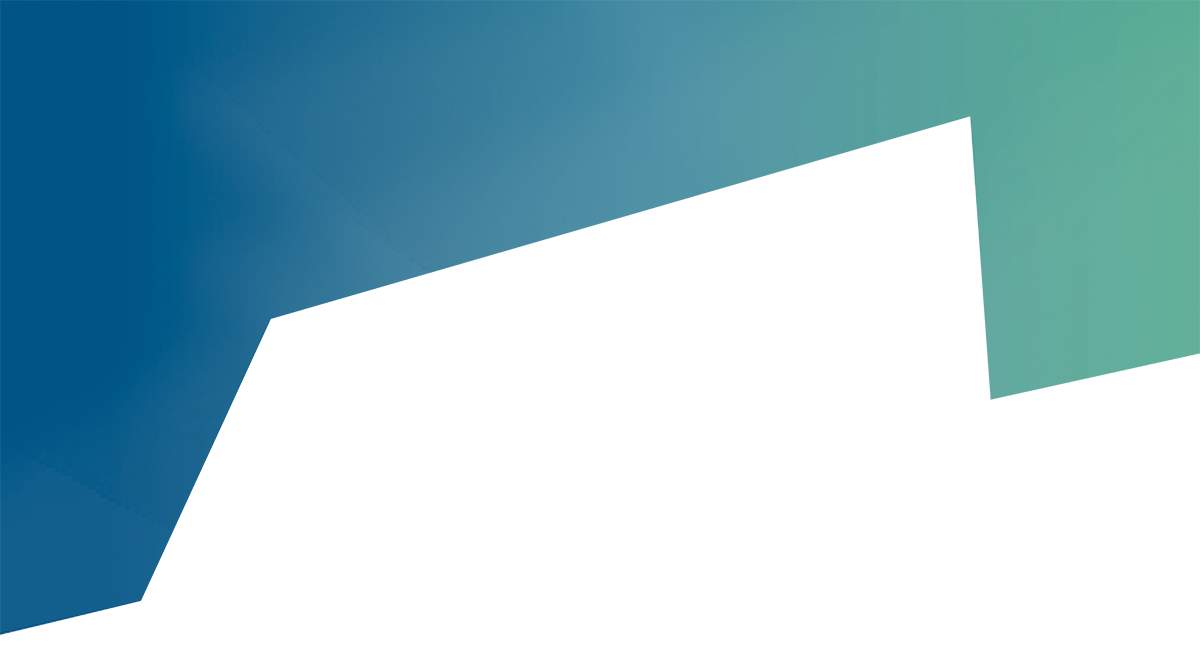 Europass test digitálních dovedností
Národní centrum Europass ČR
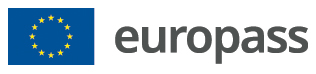 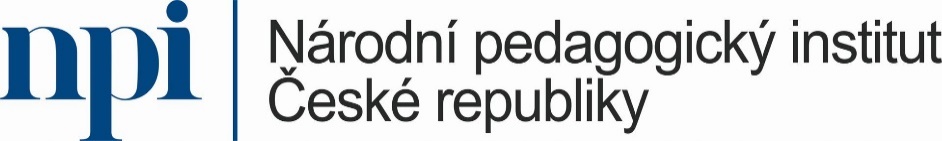 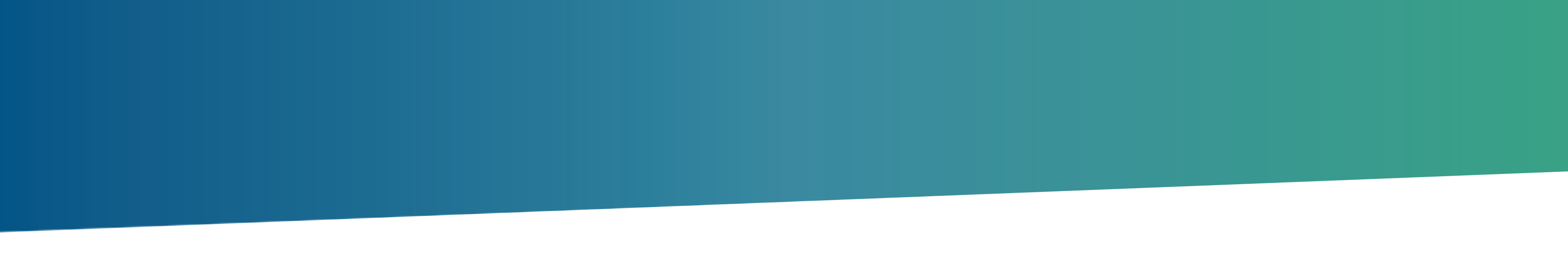 Europass
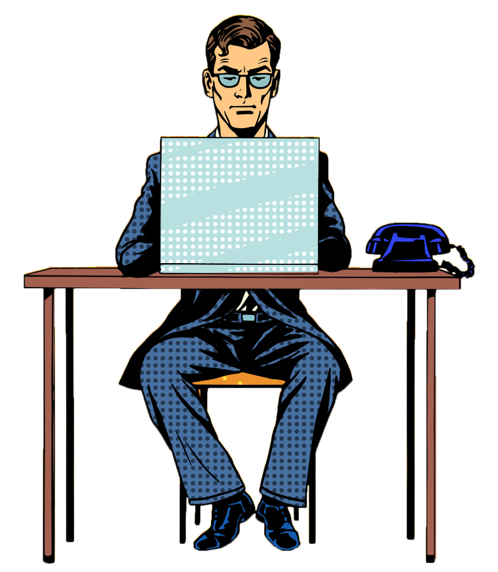 Test digitálních dovedností
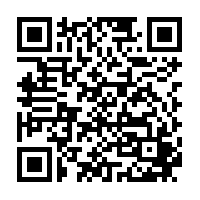 od 15 let věku
25 minut
v 5 oblastech
ve 29 jazycích
certifikát
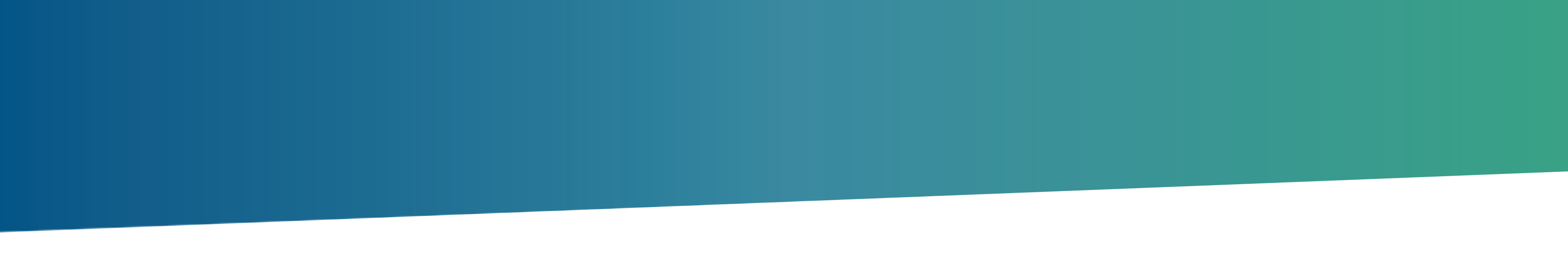 Test digitálních dovedností
Výhody pro jednotlivce:
srozumitelné otázky
dostatek času na odpovědi
odpovědi jsou jasné a jednoznačné 
zpráva o výsledku je srozumitelná
příjemné prostředí a grafika


Zpětná vazba, únor-červenec 2022
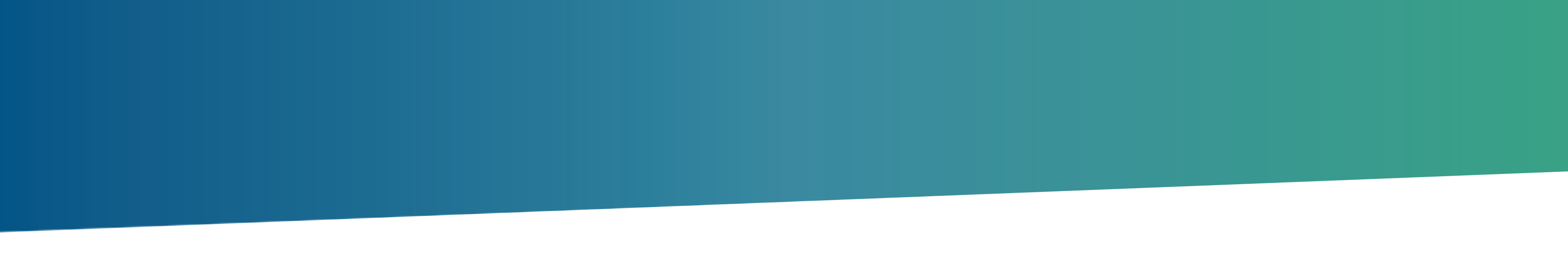 Europass
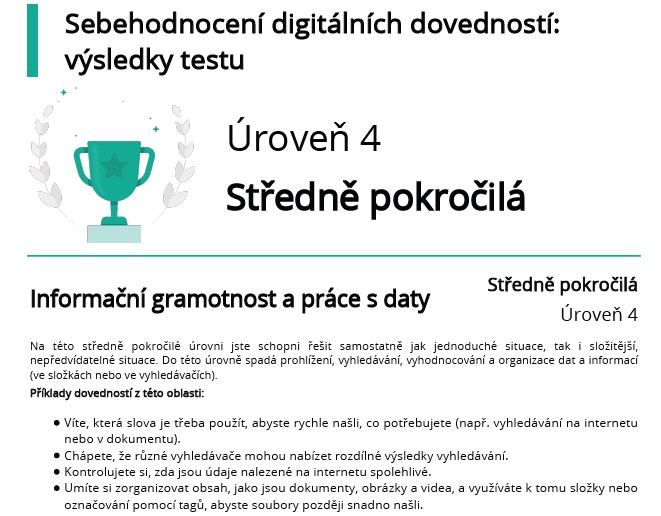 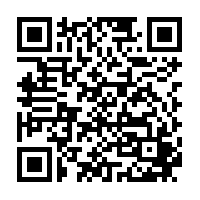 [Speaker Notes: Vložit QR kód na web: https://europass.cz/co-je-europass/test-digitalnich-dovednosti]
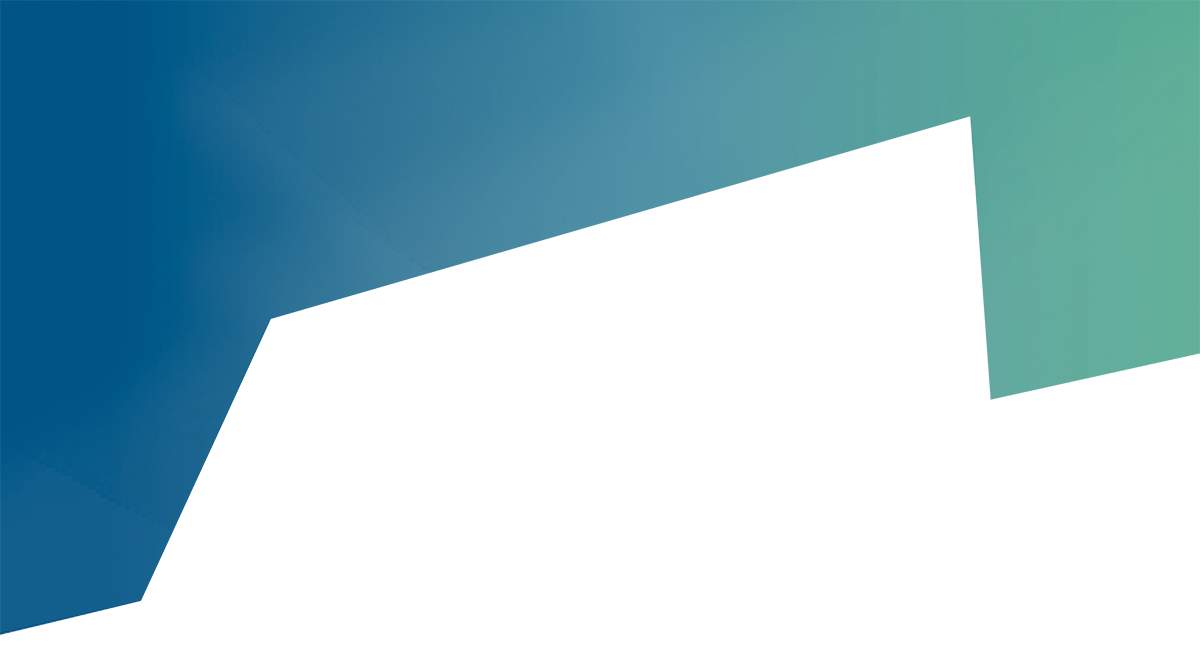 Stay healthy and stay skilled
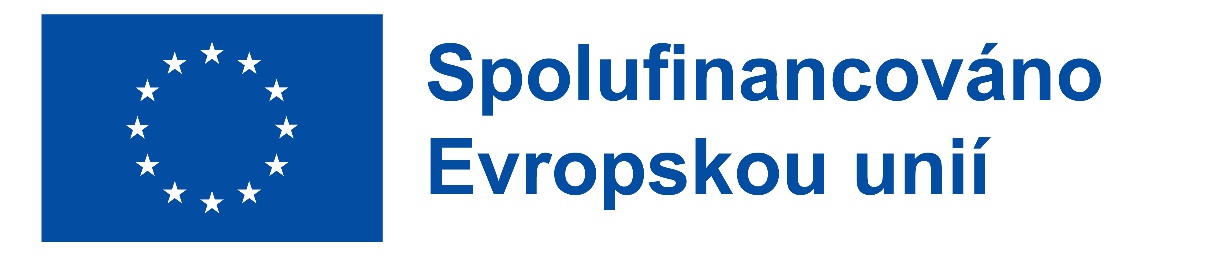 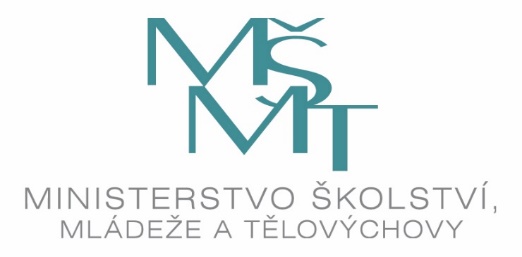